GMEC and Program Oversight
Tori Hanlon, MS, CHCP
Consultant, Partners in Medical Education
Introducing Your Presenter…
Tori Hanlon, MS, CHCP
GME Consultant

Over 11 years working in Medical Education

Bachelor’s in Health Services Administration
Master’s in Health Administration and Policy

Designated Institutional Official

Experienced in GME at a large academic medical center
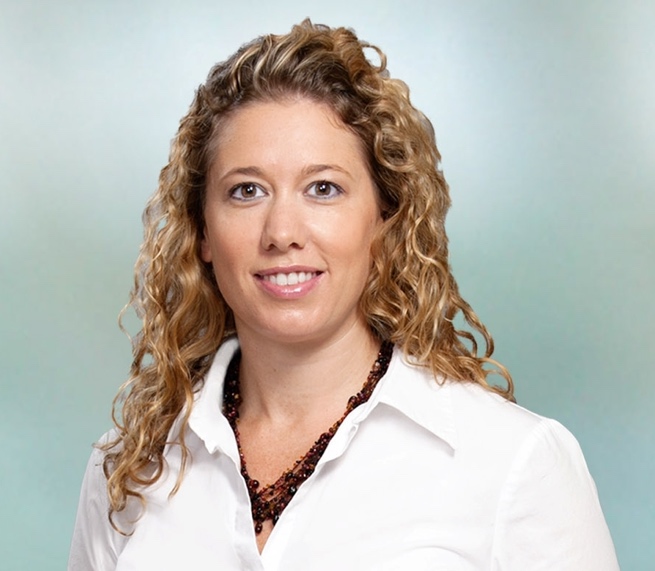 Presented by Partners in Medical Education, Inc. 2017
2
Why is This Important?
Next Accreditation System (NAS)
Annual accreditation decisions by RRCs
Self-study & 10-year site visit
Annual Program Evaluations (APEs)

Single-sponsor institutions

Single Accreditation System (SAS)
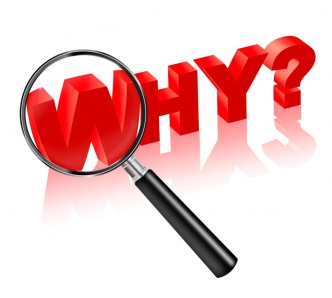 Presented by Partners in Medical Education, Inc. 2017
3
Objectives and Goals
Review ACGME Requirements on GMEC oversight

Provide strategies and best practices that demonstrate effective program oversight by the GMEC

Understand common issues GMECs experience that can lead to IRC citations
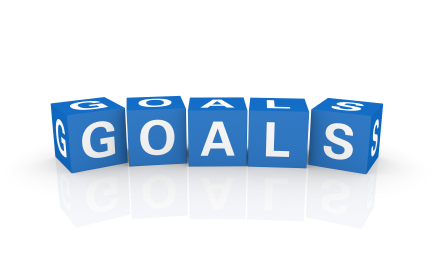 Presented by Partners in Medical Education, Inc. 2017
4
OVERSIGHT
vs.
CONTROL
Presented by Partners in Medical Education, Inc. 2017
5
ACGME Requirements (I.B.4)

GMEC oversight responsibilities (I.B.4.a)
Presented by Partners in Medical Education, Inc. 2017
6
IR I.B.4.a).(1)
Accreditation status of SI and programs
GMEC review all ACGME LONs
Presented by Partners in Medical Education, Inc. 2017
7
IR I.B.4.A).(2)
Quality of GME learning and working environment within SI, programs & participating sites
Annual Housestaff/Faculty survey
Duty Hours
Hospital quality scores
Leapfrog
CMS
Healthgrades

Institutional GME policies
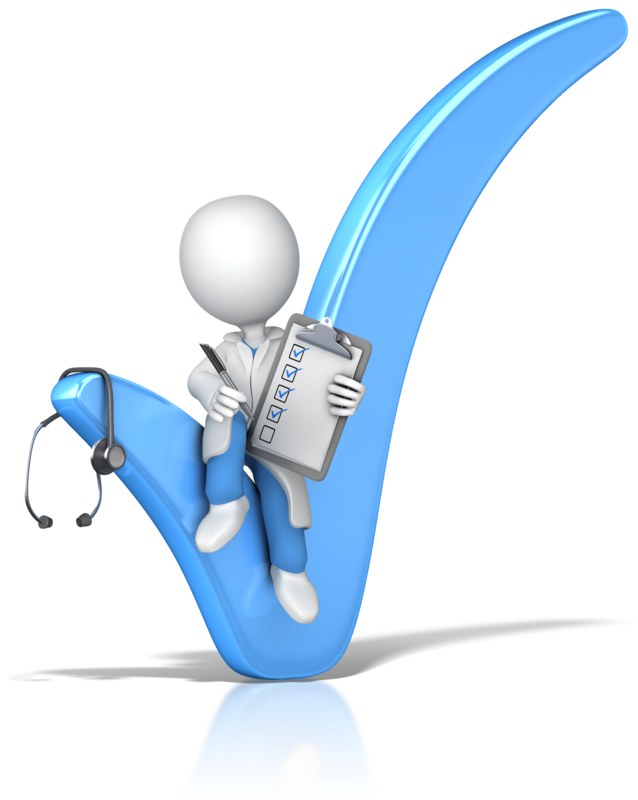 Presented by Partners in Medical Education, Inc. 2017
8
IR I.B.4.A).(3)
Quality of educational experiences that lead to measurable achievement of educational outcomes
Curriculum (G&O, rotations, didactics)
Board pass rates
Milestones
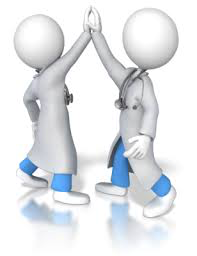 Presented by Partners in Medical Education, Inc. 2017
9
IR I.B.4.a).(4) & (5)
Programs’ annual evaluation and improvement activities



Reductions/closures of programs, major participating sites & SI
APE
Presented by Partners in Medical Education, Inc. 2017
10
How Does GMEC Demonstrate Oversight?
Annual Institutional Review (AIR) – IR I.B.5.

Special Review – IR I.B.6.

Annual Program Evaluation – CPR V.C.2.

Program Review
Presented by Partners in Medical Education, Inc. 2017
11
APE
Monitor programs’ APE action plans at GMEC periodically
Action plan template
Presented by Partners in Medical Education, Inc. 2017
12
APE Standardization
Use data for AIR
Create templates for programs
Greater program accountability
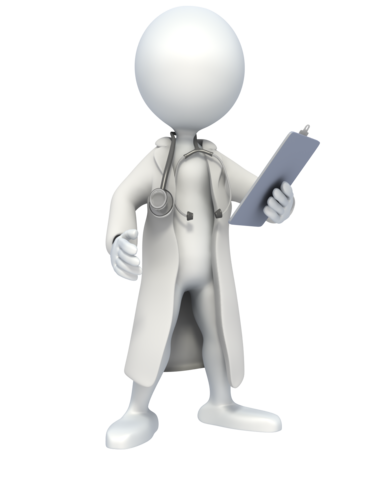 Presented by Partners in Medical Education, Inc. 2017
13
Special Review
Establish criteria for identifying underperforming programs

What’s an underperforming program?
ACGME resident/faculty survey scores
APE results
Lack of progress APE action plans
RRC annual accreditation decisions/citations
Presented by Partners in Medical Education, Inc. 2017
14
Special Review
Results in a report that describes quality improvement goals, corrective action, and a process for monitoring outcomes
GMEC monitor frequently
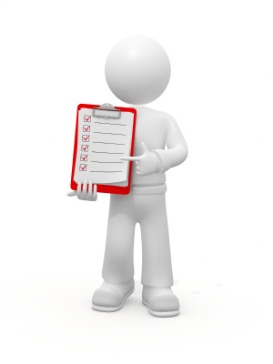 Presented by Partners in Medical Education, Inc. 2017
15
Program Review
Presented by Partners in Medical Education, Inc. 2017
16
GMEC Membership
Review requirements for multi-program vs. single-program SIs
QI/PS rep
Outside rep SPSI

Inactive members

Peer-selected residents (inc. subcommittees)
Presented by Partners in Medical Education, Inc. 2017
17
GMEC Responsibilities
No independent, regular monitoring of duty hours
No review of LONs
Approval of additions or deletions of participating sites
No review of resident salary/benefits
Presented by Partners in Medical Education, Inc. 2017
18
GMEC Monitoring
Lack of monitoring action plans (APEs, AIR, Special Review)
No review of AIR performance indicators
No review of Special Review criteria
No review and approval of institutional GME policies
Presented by Partners in Medical Education, Inc. 2017
19
Institutional Performance Indicators (AIR)
Results of program response to the domains of ACGME CLER review
Results of annual GME Housestaff survey
Most recent academic year duty hours report
Results of APEs
Documentation of a written commitment to GME
Documentation of up-to-date institutional GME policies & procedures as outlined in ACGME IR
Review status of RRC citations
Aggregate results of program performance indicators (board pass rates, resident attrition, resident/faculty scholarly activity, match data)
Wellness activities
Presented by Partners in Medical Education, Inc. 2017
20
GMEC Documentation
Meeting minutes do not…
Identify members’ roles
Include documentation of discussion
Follow-up on open-ended or ongoing issues
Follow a standard format
Include annotations to ACGME Requirements
Presented by Partners in Medical Education, Inc. 2017
21
Summary
Presented by Partners in Medical Education, Inc. 2017
22
Upcoming Live Webinars 
Lean Six Sigma 
for GME Support Staff
Tuesday, July 18, 2017
12:00pm – 1:00pm EST

      Initial & Pre-Accreditation: Annual Data Updates
Tuesday, August 1, 2017
12:00pm – 1:00pm EST

 Can I Do That? Becoming an Integral Member of the GME Education Team Thursday, August 10, 2017
12:00pm – 1:00pm EST

Get the Most Out of Your Resident InterviewTuesday, August 22, 2017
12:00pm – 1:00pm EST

www.PartnersInMedEd.com


Partners® Snippets
On-Demand Webinars
Ask Partners – Spring Freebie

Institutional Readiness in NAS

Using #SocialMedia and Technology in #GME

Leading the Team: Project Management Basics

What do They Do Up There in the GME Office?
    Breaking Bad News to Residents: A Five Stage Process for Giving Instructive FeedbackAOA to ACGME – What are you Waiting For?
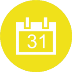 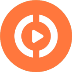 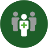 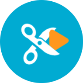 Contact us today to learn 
how our Educational Passports can save you time & money! 
724-864-7320
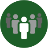 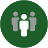 Presented by Partners in Medical Education, Inc. 2017
23
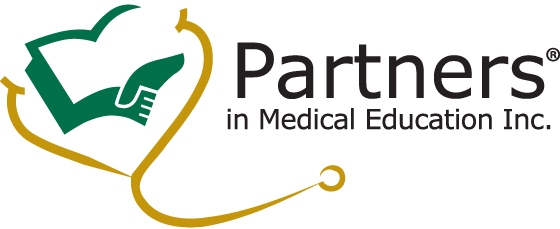 Partners in Medical Education, Inc. provides comprehensive consulting services to the GME community.  


Partners in Medical Education
724-864-7320  |  info@PartnersInMedEd.com

Tori Hanlon, MS, CHCP 
 tori@partnersinmeded.com

www.PartnersInMedEd.com
Presented by Partners in Medical Education, Inc. 2017
24